Synchronization
CPEN 331, UBC
Alexandra Fedorova
Shared Resources
Basic problem: 
Two concurrent threads are accessing a shared variable
If the variable is read/modified/written by both threads, then access to the variable must be controlled 
Otherwise, unexpected results may occur 
Over the next two lectures, we’ll look at:
Mechanisms to control access to shared resources 
Low-level mechanisms: locks 
Higher level mechanisms: mutexes, semaphores, and condition variables
Patterns for coordinating access to shared resources
Shared Variable Example
Suppose we implement a function to withdraw money from a bank account:
int withdraw(account, amount) 
{
     balance = get_balance(account);
     balance = balance - amount;
     put_balance(account, balance);
     return balance;
}
Now suppose that you and your roommate share a bank account with a balance of $1500.00 (not that this is necessarily a good idea...)
What happens if you both go to separate ATM machines, and simultaneously withdraw $100.00 from the account?
Shared Variable Example (continued)
We represent the situation by creating a separate thread for each ATM user doing a withdrawal
Both threads run on the same bank server system
THREAD  2
THREAD  1
int withdraw(account, amount) 
{
     balance = get_balance(account);
     balance = balance - amount;
     put_balance(account, balance);
     return balance;
}
int withdraw(account, amount) 
{
     balance = get_balance(account);
     balance = balance - amount;
     put_balance(account, balance);
     return balance;
}
Starting balance = $1500, each thread withdraws $100. 
What are possible balance values after each thread runs?
Interleaved Execution: Single CPU
balance = get_balance(account);
     balance = balance – amount;
What is a context switch?
context switch
balance = get_balance(account);
     balance = balance - amount;
     put_balance(account, balance);
time
context switch
put_balance(account, balance);
     return balance;
Interleaved Execution: Many CPUs
THREAD  2
THREAD  1
int withdraw(account, amount) 
{
     balance = get_balance(account);
     balance = balance - amount;
     put_balance(account, balance);
     return balance;
}
int withdraw(account, amount) 
{
     balance = get_balance(account);
     balance = balance - amount;
     put_balance(account, balance);
     return balance;
}
time
Arbitrary interleaving of instructions
What are the possible values of n if the following function is executed concurrently by two threads?
/* Assume the starting value of counter is 1 */
/* Each thread invokes the function only once */
1
2
3
All of the above
B and C
volatile int counter;

void increment_global_counter()
{
     counter++;
}
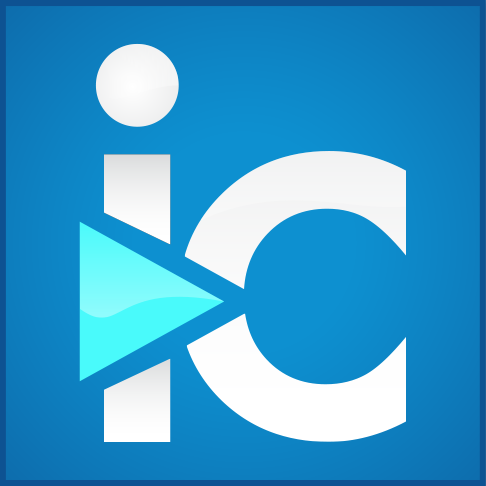 What are the possible values of n if the following function is executed concurrently by two threads?
/* Assume the starting value of counter is 255 */
/* Assume a processor with 8-bit registers */
/* Each thread invokes the function only once */
volatile uint16_t counter;

void increment_global_counter()
{
     counter++;
}
256
257
Some other value
A and B only
A, B or C
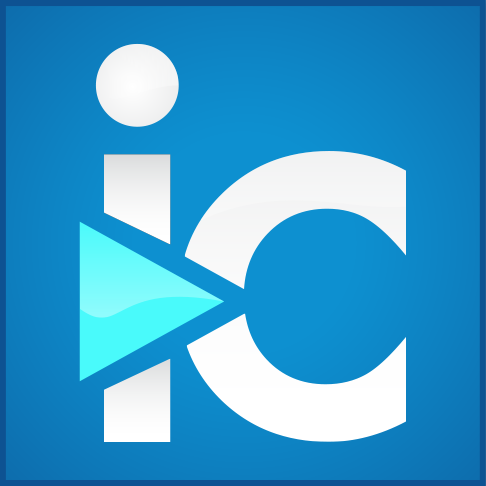 Race Conditions
The problem is that two concurrent threads access a shared resource without any synchronization 
This is called a race condition
The result of the concurrent access is non-deterministic 
Result depends on: 
Timing 
When context switches occurred
Which thread ran at at context switch
What the threads were doing
Which resources are shared?
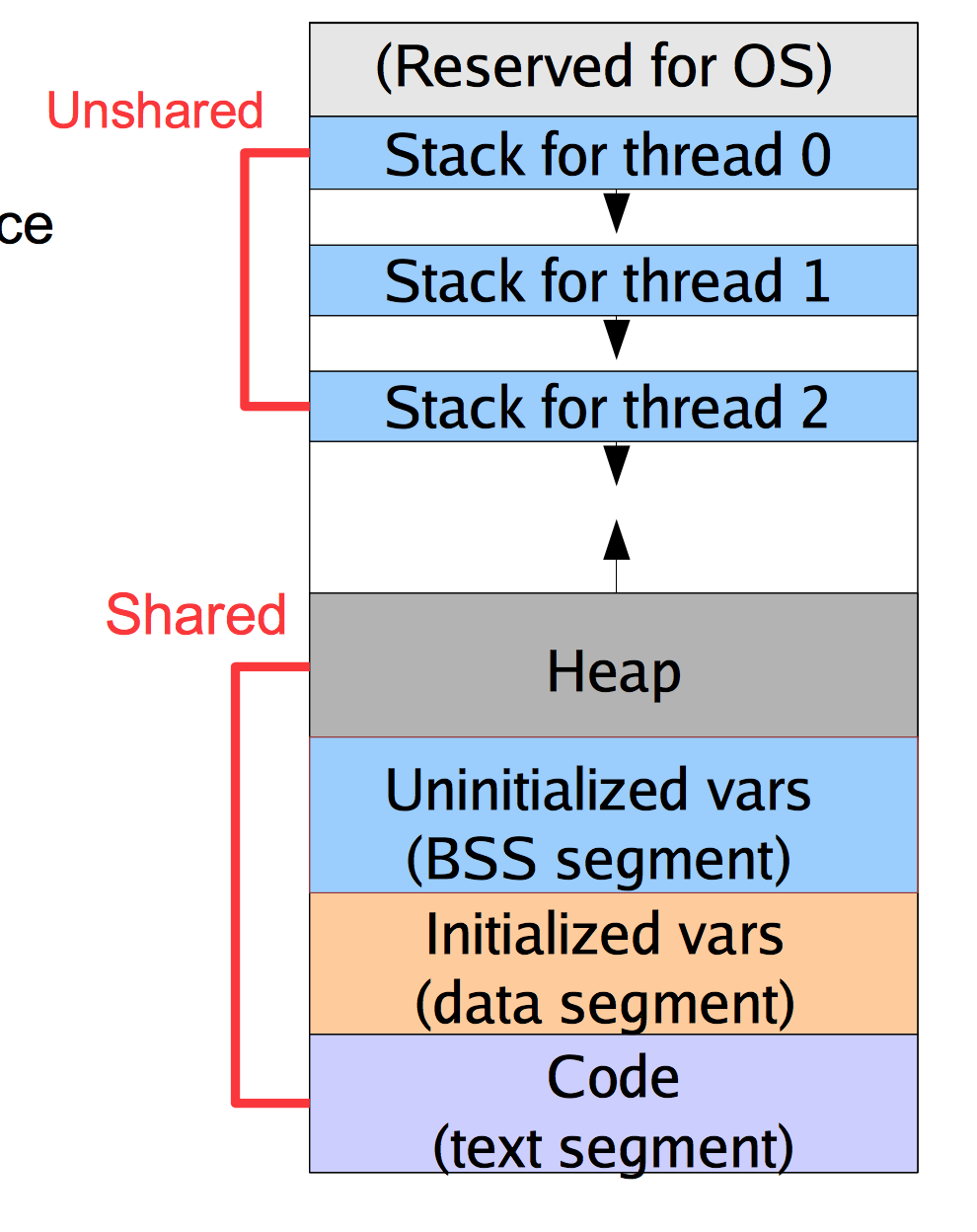 Local variables in a function are not shared
They exist on the stack, and each thread has its own stack
You can't safely pass a pointer from a local variable to another thread 
Why? 
Global variables are shared
Stored in static data portion of the address space
Accessible by any thread 
Dynamically-allocated data is shared
Stored in the heap, accessible by any thread
Mutual Exclusion
We want to use mutual exclusion to synchronize access to shared resources
Meaning: When only one thread can access a shared resource at a time. 
Code that uses mutual exclusion to synchronize its execution is called a critical section
Only one thread at a time can execute code in the critical section
 All other threads are forced to wait on entry
When one thread leaves the critical section, another can enter
Critical Section Requirements
Mutual exclusion
At most one thread is currently executing in the critical section 
Progress 
If thread T1 is outside the critical section, then T1 cannot prevent T2 from entering the critical section 
Bounded waiting (no starvation)
If thread T1 is waiting on the critical section, then T1 will eventually enter the critical section 
Assumes threads eventually leave critical sections 
Performance
The overhead of entering and exiting the critical section is small with respect to the work being done within it
Locks
A lock is an object (in memory) that provides the following two operations: 
acquire(): a thread calls this before entering a critical section
May require waiting to enter the critical section 
release(): a thread calls this after leaving a critical section
Allows another thread to enter the critical section 
A call to acquire( ) must have a corresponding call to release( ) 
Between acquire() and release(), the thread holds the lock
acquire() does not return until the caller releases the lock 
At most one thread can hold a lock at a time (though there are exceptions!) 
What can happen if acquire( ) and release( ) calls are not paired?
Using Locks
int withdraw(account, amount) 
{
     acquire(lock);
     balance = get_balance(account);
     balance = balance - amount;
     put_balance(account, balance);
     release(lock);
     return balance;
}
critical 
section
Why is the return statement outside of the critical section?
Take a look at the following code. 
Assume that the initial account balance is $1000, and balance is a global variable.
The value for the ”amount” argument is $100.
Suppose that two threads are running this code concurrently. 
Which are all the possible values for the account balance after the threads are done?
void withdraw(account, amount) 
{
     int new_bal;

     lock_acquire(account->lock);
     new_bal = balance;
     new_bal -= amount;
     lock_release(account->lock);

     lock_acquire(account->lock);
     balance = new_bal;
     lock_release(account->lock);
}
1000, 800, 900
800
900, 800
900, 800, some other value
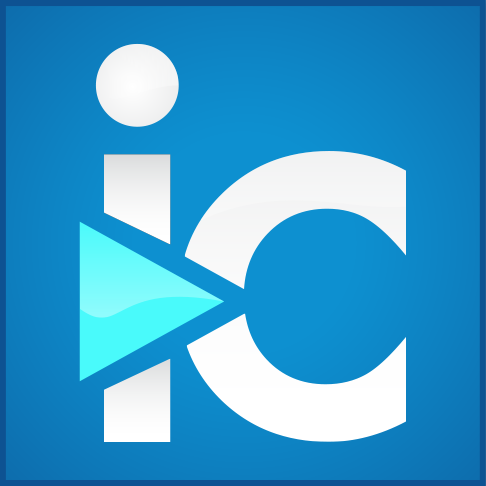 A Common Pitfall
Suppose you wanted to add some error-checking to your code:
int withdraw(account, amount) 
{
     acquire(lock);
     balance = get_balance(account);
     if(balance < 0)
          return ERROR;
     balance = balance - amount;
     ret = put_balance(account, balance);
     if(ret < 0)
          return ERROR;
     release(lock);
     return balance;
}
Do you see a problem with this code?
Execution with Locks
acquire(lock);
     balance = get_balance(account);
     balance = balance – amount;
Thread 1 runs
acquire(lock);
Thread 2 waits on lock
put_balance(account, balance);
     release(lock);
Thread 1 completes
balance = get_balance(account);
     balance = balance - amount;
     put_balance(account, balance);
     release(lock);
Thread 2 resumes
What happens when the yellow thread tries to acquire the lock?
Implementing Synchronization Primitives
Subject of Assignment 2
Spinlocks
A very simple way to implement spinlocks:
struct lock 
{
     int held = 0;
}
void acquire(lock) 
{
     while (lock->held)
	;
     lock->held = 1;
}
void release(lock) 
{
     lock->held = 0;
}
The caller busy waits
Why doesn’t this work? Where is the race condition?
Spinlocks
Problem is that the internals of the lock acquire/release have critical sections too!
 The acquire() and release() actions must be atomic
Atomic means that the code cannot be interrupted during execution 
“All or nothing” execution
struct lock 
{
     int held = 0;
}
void acquire(lock) 
{
     while (lock->held)
	;
     lock->held = 1;
}
void release(lock) 
{
     lock->held = 0;
}
What happens if there is a context switch here?
This sequence needs to be atomic
Spinlocks
Problem is that the internals of the lock acquire/release have critical sections too!
 The acquire() and release() actions must be atomic
Atomic means that the code cannot be interrupted during execution 
“All or nothing” execution 

Doing this requires help from hardware! 
Disabling interrupts 
Why does this prevent a context switch from occurring?
Will this work on a multiprocessor?
Atomic instructions – CPU guarantees entire action will execute atomically 
Test-and-set
Compare-and-swap
What is test-and-set?
A hardware implementation of locks
A software implementation of locks that uses some special hardware instructions
An instruction that in a single action sets the memory value to one and returns the previous value of that memory location
An instruction that atomically checks if the lock is available and marks it as “taken”
Of the four statements above, which one(s) is/are correct?
1
2
3
4
3 and 4
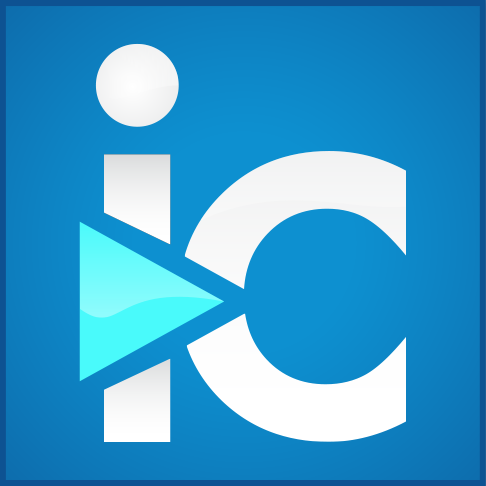 Spinlocks using test-and-set
Semantics of test-and-setimplemented in hardware
So to fix our broken spinlocks, we do this:
struct lock { int held = 0; } 

void acquire(lock) 
{ 
     while(asm( __tst_and_set (&lock->held))); 
} 
void release(lock) 
{ 
     lock->held = 0; 
}
bool test_and_set(bool *flag) 
{ 
     bool old = *flag;     *flag = True;     return old; 
}
Why is it okay to do this without an atomic instruction?
Actually, there is still a bug in the code I have shown you!
Volatile
The variable holding the lock status must be declared volatile.
The volatile keyword tells the compiler that the value of the variable might change at any time due to an event outside of the current code. 
What might cause such a change?
The compiler then won’t optimize the code by caching the variable in a register
The program will re-read the value from memory every time it is accessed
struct lock 
{ 
     volatile int held = 0; 
} 

void acquire(lock) 
{ 
     while(asm(tst_and_set(&lock->held))); 
} 
void release(lock) 
{ 
     lock->held = 0; 
}
Problems with spinlocks (1)
Spinning is expensive on modern processors
Every tst_and_set reads and writes the value in memory!
A common optimization is to simply spin on a variable, without an atomic operation until the lock “looks free”: 
This way we are just reading it from the CPU cache.
struct lock 
{ 
     volatile int held = 0; 
} 

void acquire(lock) 
{ 
     while(asm(tst_and_set(&lock->held))); 
} 
void release(lock) 
{ 
     lock->held = 0; 
}
Take a look at these two spinlock “acquire” implementations. Select the statement that most accurately compares the two:
1
void acquire(lock) 
{ 
retry:
     while(lock->held)
		; //spin
     if(test_and_set(&lock->held))
	goto retry; //lock not acquired
}
The first one is correct, the second one is not.
The second one is correct, the first one is not.
They are functionally equivalent, but one of them will generate more memory traffic.
They are functionally equivalent, but the “while” loop in the first implementation could be replaced with an if-statement without any effects on correctness or performance.
2
void acquire(lock) 
{ 
     while(test_and_set(&lock->held))
		; //spin 
}
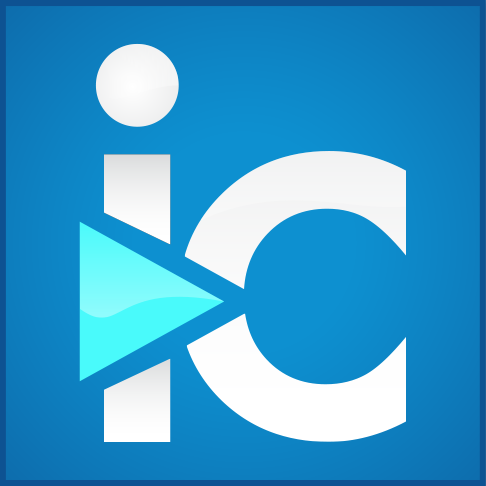 Problems with spinlocks (1)
Spinning is expensive on modern processors
Every tst_and_set reads and writes the value in memory!
A common optimization is to simply spin on a variable, without an atomic operation until the lock “looks free”: 
This way we are just reading it from the CPU cache. 
And then try to test-and-set it.
This is called test-and-test-and-set.
struct lock 
{ 
     volatile int held = 0; 
} 

void acquire(lock) 
{ 
retry:
     while(lock->held) ;
     if (test_and_set(&lock->held))
	goto retry; 
} 
void release(lock) 
{ 
     lock->held = 0; 
}
What happens if many threads try to do that?
Test-and-test-and-set in OS161?
Exercise: find the spinlock implementation in OS161 and see if it uses test-and-test-and-set or just test-and-set.
[Speaker Notes: Let’s trace through and see how the testandset instruction is invoked.]
Problems with spinlocks (2)
Horribly wasteful!
Threads waiting to acquire locks spin on the CPU
Eats up lots of cycles, slows down progress of other threads
Note that other threads can still run... how?
Spinlocks can be used as primitives to build higher-level synchronization constructs
Spinlock alternative: Disabling Interrupts
Take a look at the following implementation of a lock.
Which statements are true?
struct lock { // Note – no state! } 

void acquire(lock) 
{
     // disable interrupts on current CPU  
     splraise(IPL_NONE, IPL_HIGH);
} 

void release(lock) 
{
     // re-enable interrupts 
      spllower(IPL_HIGH, IPL_NONE);}
This implementation would work correctly on a processor like MIPS R3000
This implementation can be used only inside the kernel. 
This implementation is only correct if we have a single CPU.
A and B.
B and C
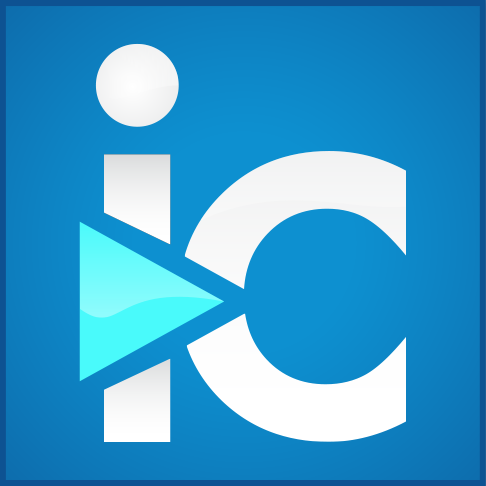 Spinlock implementation in OS161
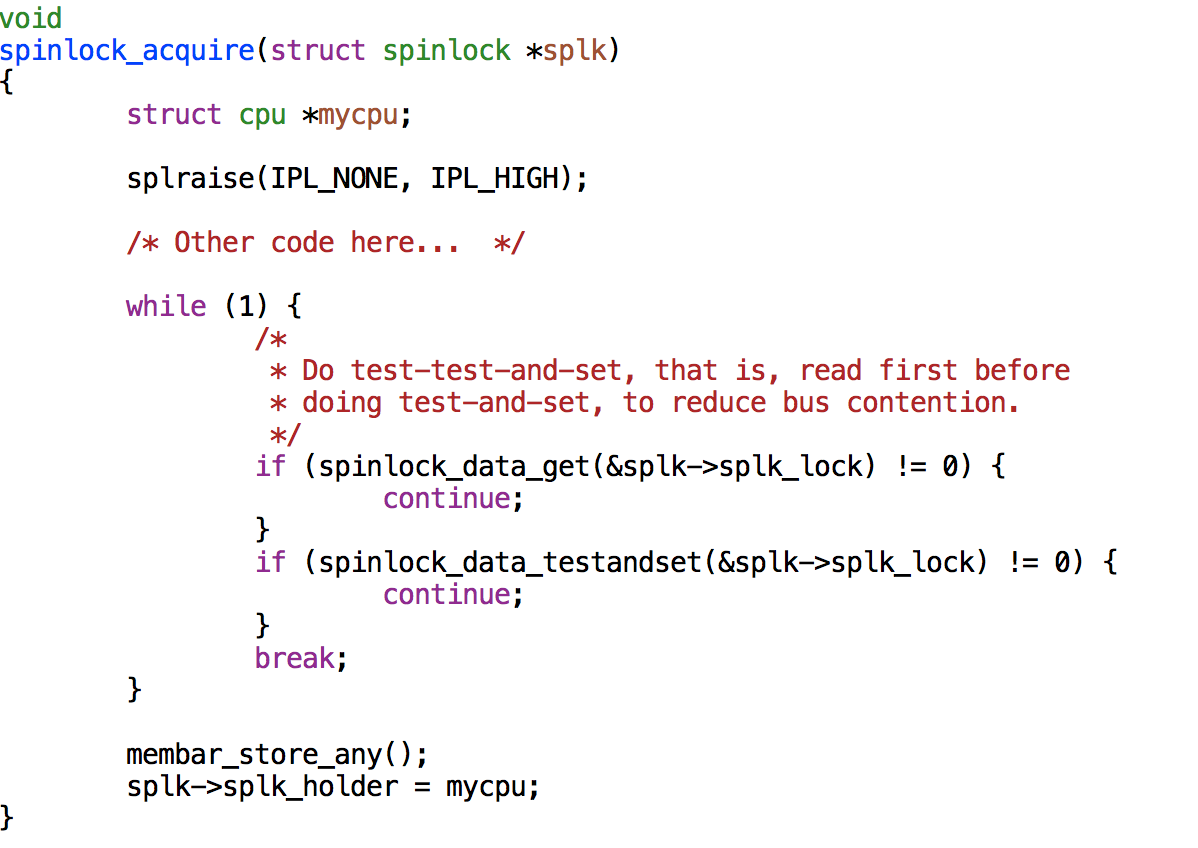 It does BOTH:
Disables interrupts 
AND spins!

WHY?
What would happen if you didn’t disable interrupts?
And what do you need this for?
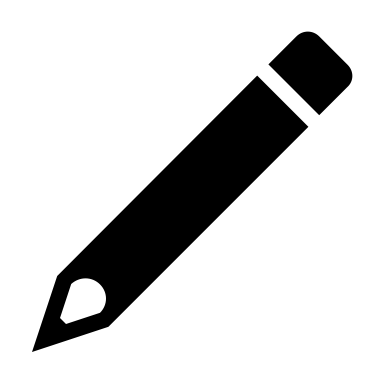 Blocking Synchronization Primitives
Blocking is an alternative to spinning (or busy-waiting)
A thread that cannot immediately acquire the lock gives up the CPU
Other threads can run on that CPU in the meantime (including the thread holding the lock)
Why does spinning NOT make sense on a uniprocessor? 
When the lock is released, the thread is awaken
How to implement the blocking-awakening? 
Requires careful synchronization of its own. 
How to make sure that the thread does not miss the signal and stay blocked forever?
Implementing a blocking semaphore
I expect that you are familiar with semaphores from watching the videos!
What is a semaphore:
If semaphore count is zero, threads wait. 
If semaphore count is above zero, they can enter critical section.
P() – decrement the semaphore count (try to enter critical section)
V() – decrement the semaphore count (exist from critical section)
Exercise: let’s try to implement it together and then go over the implementation is OS161.
Your should now be ready to implement locks and condition variables for Assignment 2!
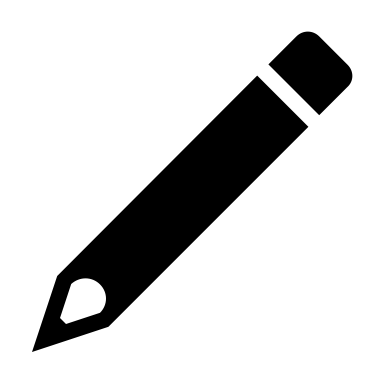 [Speaker Notes: The step-by-step implementation script is here: http://www.ece.ubc.ca/~os161/download/synchronization.c

The OS161 implementation atomically releases the semaphore’s mutex and puts the thread to sleep (in thread_switch()).]